防災
学びの方向性
やっぱり
防災って
なんか
よくわからへん！
絶対に面白くない話とちゃうか？
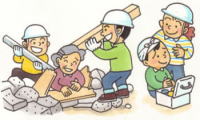 防災は面白くない？
なぜ面白くないか？
なぜ防災活動をしなければならないのか？
それが判らないから「防災は面白くない！」
勉強も面白くない！
なぜ勉強をしなければならないのか？
その目的が判っていないから「勉強は面白くない！」
なぜ？やらなければならないのか？
しっかりと「定義する」必要がある！
自分の「夢・希望に到達する為」にやる！
「夢も希望」を叶える為にある！
親や先生の為に
勉強するんじゃない！
自分の為！
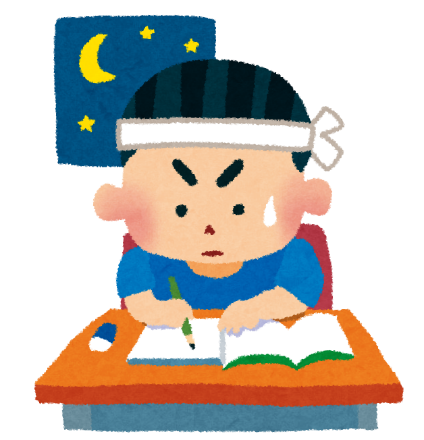 いつやるの？
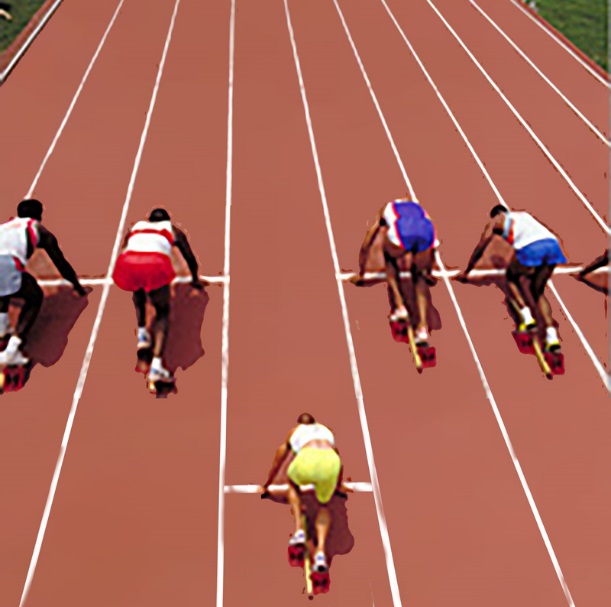 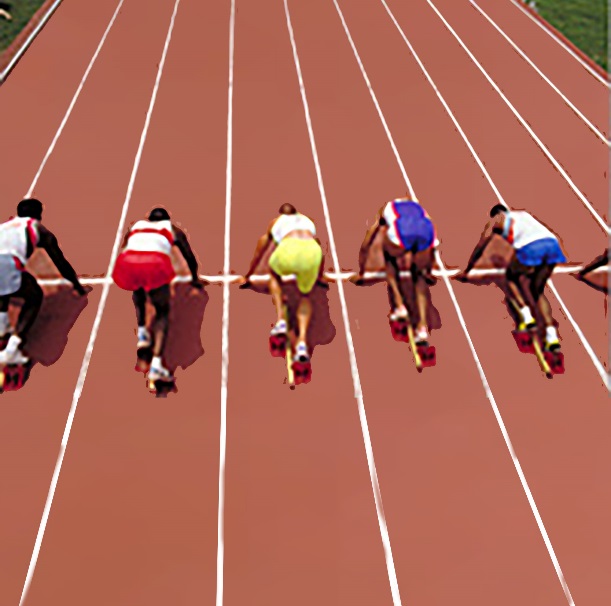 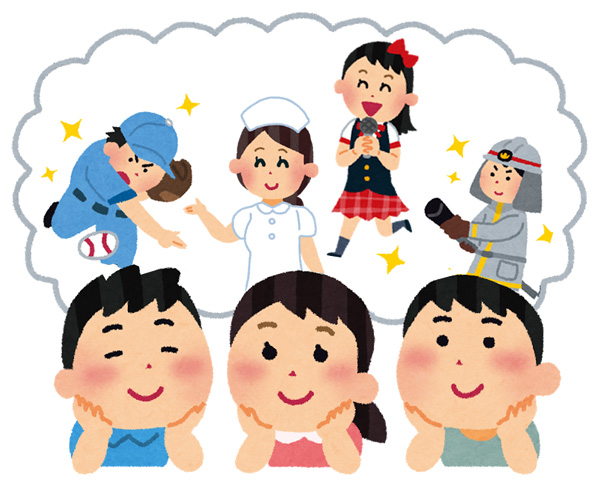 勉強をやっていれば
自分にやりたいことが見つかった時！
その時から勉強しても良い
しかし、間違いなく出遅れる！
今、勉強をやっていれば、その瞬間にスタートできる
防災・勉強の共通点→「自分はどうなりたいのか」
自分の夢を叶える為に「今、勉強やる」
防災も同じ
大災害がやって来た時！
直ちに命を守る行動がとれるようになっておく！
防災→「命を守る」→？？？
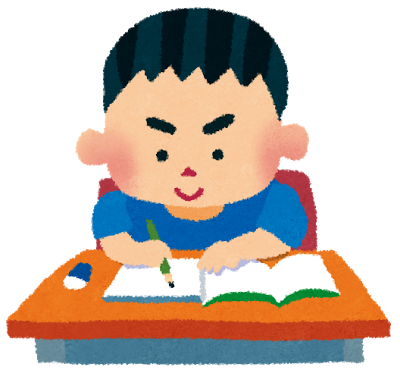 命を守る？
わかるようで
わからへん！
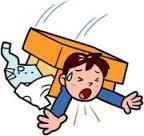 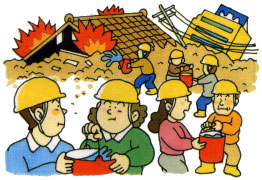 防災→命を守る為？
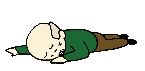 しかし「これでは定義があいまい」
問題は！「誰の命を守るのか？」
道で倒れている自分の知らない人の命を守る為に？
防災活動は！
何の為に防災活動をやる必要があるのか?
自分の中で定義しておく必要がある！
キミたちは！
何が大切で、何を守りたいのか？
大切なものが自分の前から無くなる
その時！泣きわめいても帰ってこない、戻ってこない！
「やっときゃ良かったぁ～」←もう遅い！
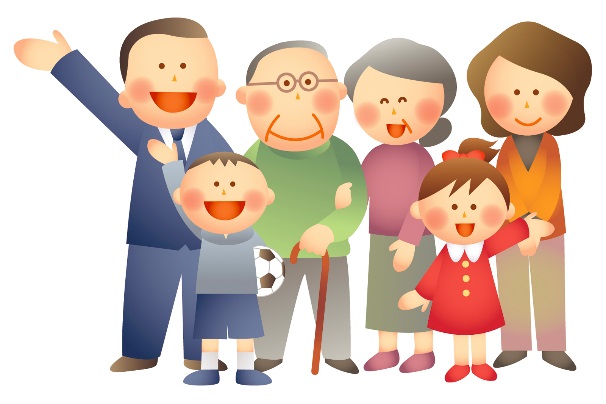 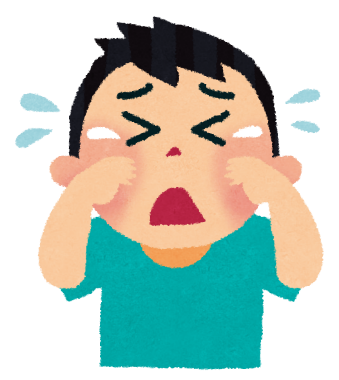 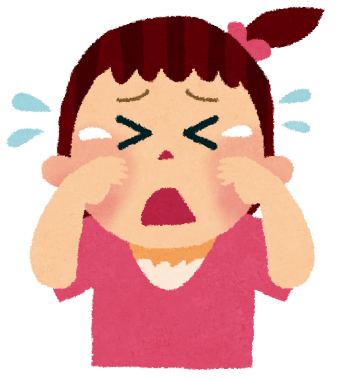 防災も勉強も「なぜやらなければならないのか」
なぜ「やらなければならないのか」
防災も勉強も共通することがある！
答え！自分の「夢・希望」を叶える為にやる！
その「夢・希望」が曖昧だと？
進むべき方向が判らなくなる！
だから「やらない」「やる気が出ない」
まずは「どうなりたいかだ」
「いくら夢や希望といっても叶わないのでは？」
自分自身が一歩踏み出す足を止めてしまっている！
自分の意志で「歩け！」
一歩踏み出すのは「自分の意志」です！
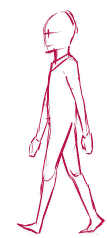 こんな素晴らしい「言葉」がある！
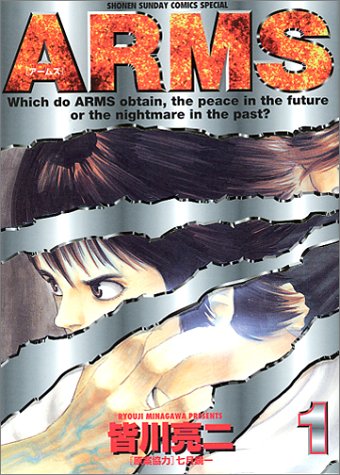 キミたちが読む
コミックやマンガにだって
素晴らしい言葉が
たくさん入っている！
気付くか気付かないかは
キミ次第！
人の足を停めるのは、”絶望”ではなく”諦め”
人の足を進めるのは、”希望”ではなく”意志”
人は絶望するから足を停めるのではなく、　　絶望から這い出ることを諦めてしまったから、足を止める
人は希望があるから前に進むのではなく、　　希望を探そうという自分の意志で前に進む
絶望は決して終着点ではない
そこで諦めてしまうことこそが、　　　　　すべての可能性を閉じてしまうことです
どんな絶望の底でも！希望は捨てず、自分自身の心を信じて、自分の強い意志、新しい道へと一歩踏み出す、人の意志こそが、どんな強い運命にも打ち勝つそのものです
これが書かれているのは「難しい哲学書」ではない！
簡単に言うけれど「夢や希望は叶うのか？」
１０年前、ある高校生が本気で悩んだことがあった！
すべての始まりは、ラジオ番組に届いた1通のメール
自分の通う兵庫県立舞子高校環境防災科が定員割れの危機にあり、何とかしたいと悩む男子学生からのメール
相談した相手は、歌手の「Gacktさん」
Gacktさんは「まずは自分が防災科の魅力を伝えられるような立派な先輩になれ」とアドバイス
「自分たちの力で翌年の防災科の入学者が定員割れをしなかったら、卒業式に歌いに行ってやる」と約束した
その後、生徒達の力で定員割れの危機を脱した
Gacktさんは約束を守るため、『野に咲く花のように』を書き下ろし、卒業式でＬＩＶＥを敢行した